Jedinstveni smo i upućeni na druge
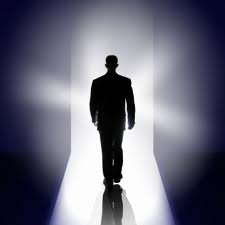 Svaki je čovjek jedinstvena osoba:
muškarac ili žena
star ili mlad
zdrav ili bolestan
bijele, žute ili crne puti

Ti si jedan, jedinstven i različit od svih. A opet svi smo ljudi.
ZADATAK:
Koristeći se maštom i fotografijama, pokušaj se uživjeti u likove ljudi i napiši osobne podatke o svakome.

Ime i prezime:
Starost (koliko ima godina):
Država rođenja:
Zanimanje:
Obiteljsko stanje (ne/oženjen, ne/udana, dijete, udovac/ica, ima dijete/djecu-koliko…)